小市長候選人4 吳謙經歷
1.曾當過風紀.衛生.班長.自然小老師
2.拿過全四年級直笛獎
3.兩個直笛獎盃
吳阿謙的政見
1.教師節讓學生體驗當老師的感覺
2.在廁所放置芳香劑
3.在校內撿垃圾,換壢小金幣
4.午餐時間放流行音樂
5.午餐多樣化(如:漢堡.新鮮果汁)
6.學校安排每學期一次全校性的趣味闖                            關活動或體育活動（班際比賽）
1.教師節讓學生體驗當老師的感覺
教師節當天，讓學生上台當老師
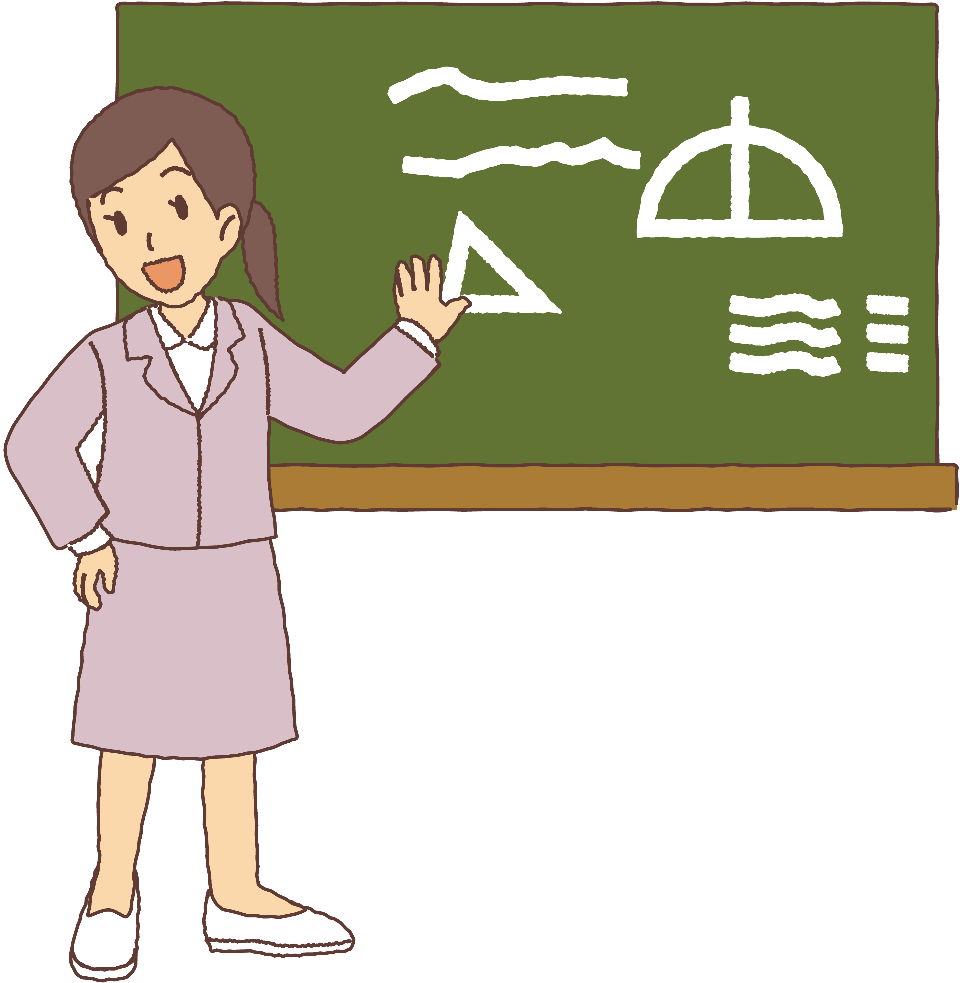 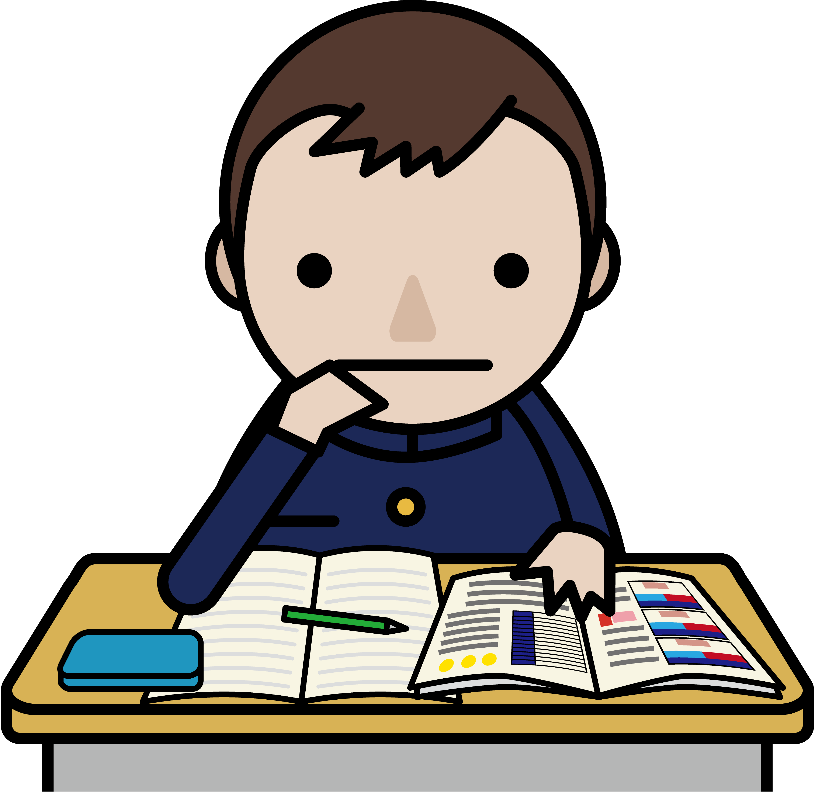 2.在廁所放置芳香劑
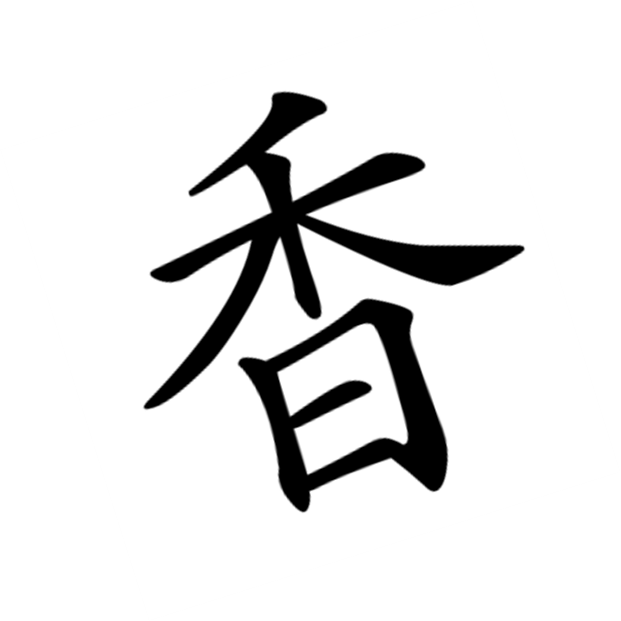 在全校廁所放置芳香劑
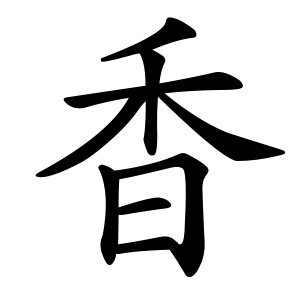 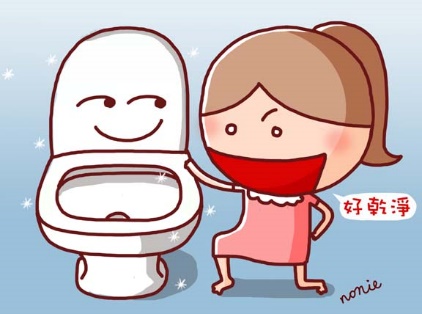 3.在校內撿垃圾,換壢小金幣
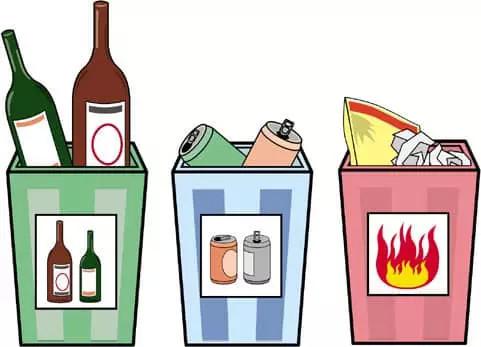 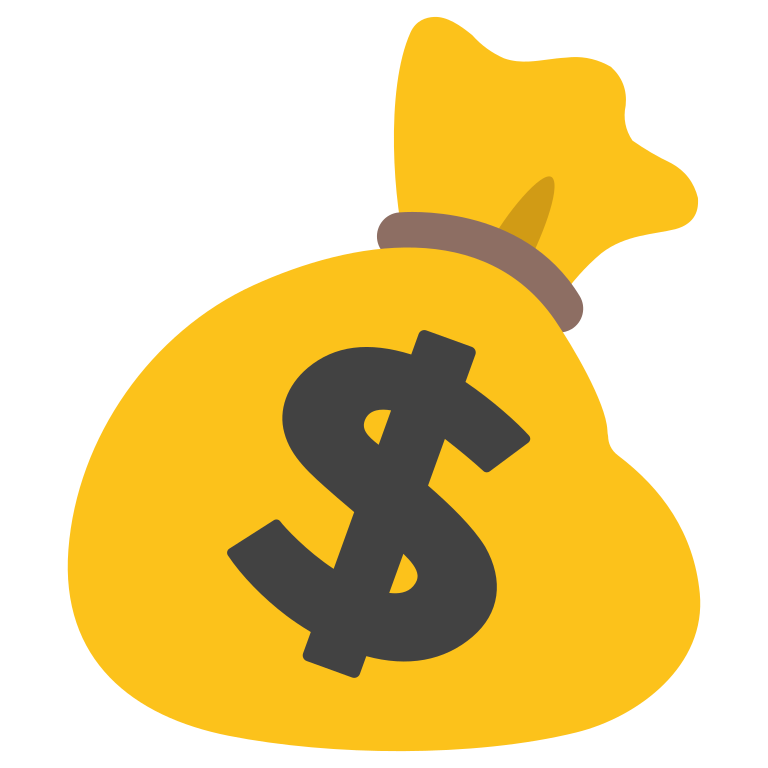 4.午餐時間放流行音樂
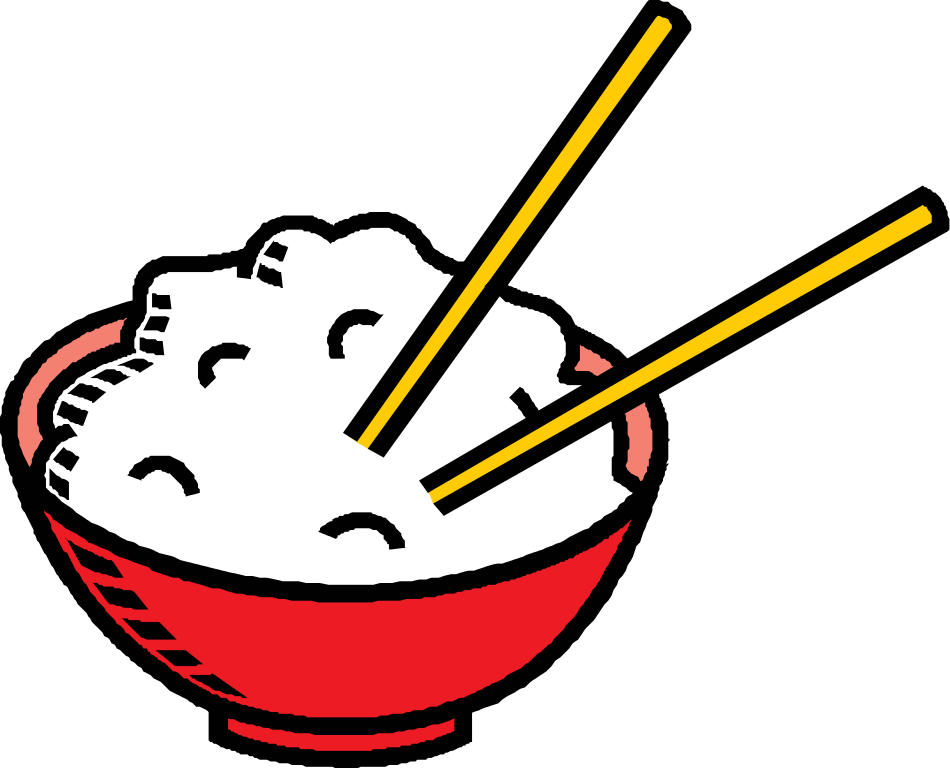 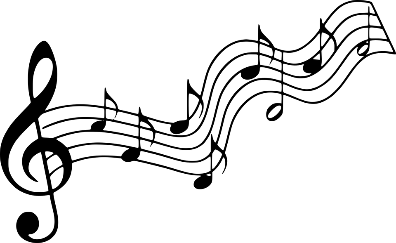 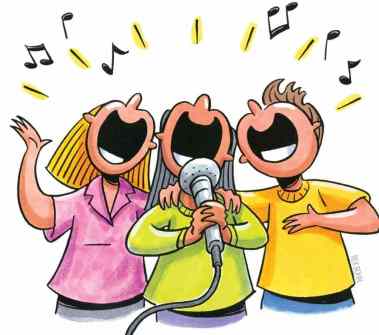 5.午餐多樣化(如:漢堡.新鮮果汁)
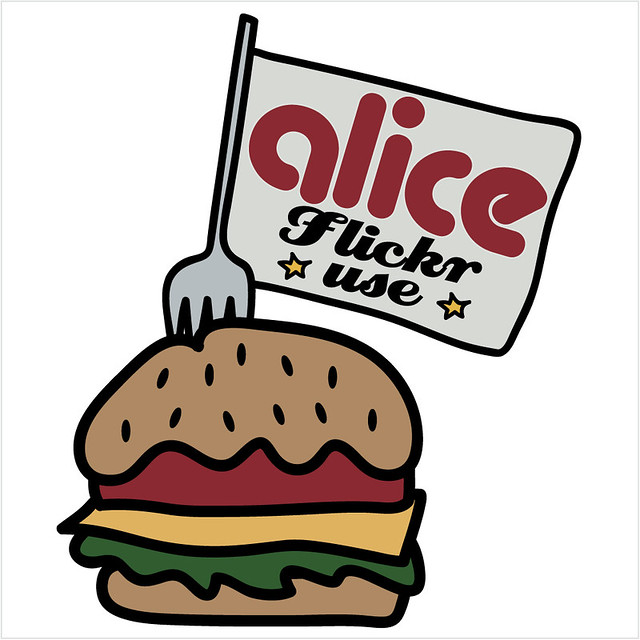 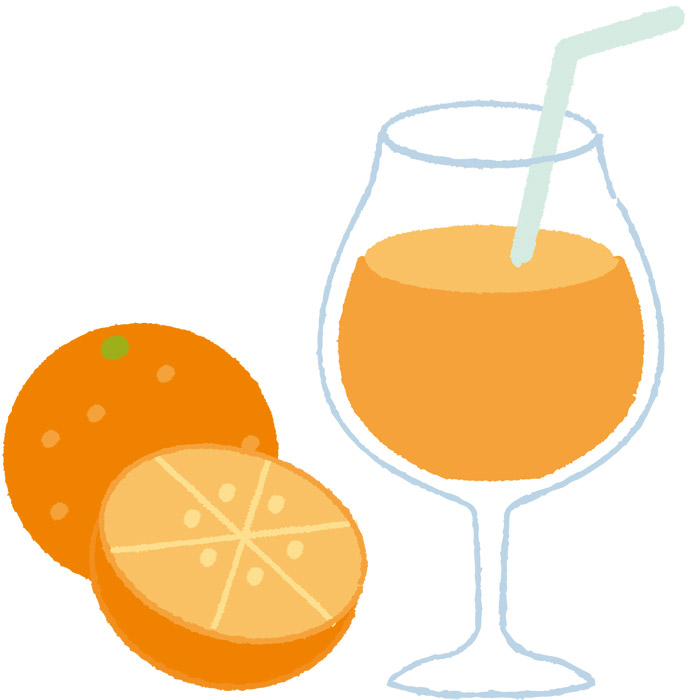 6.學校安排每學期一次全校性的趣味活動
例:闖關活動或體育活動（班際比賽）
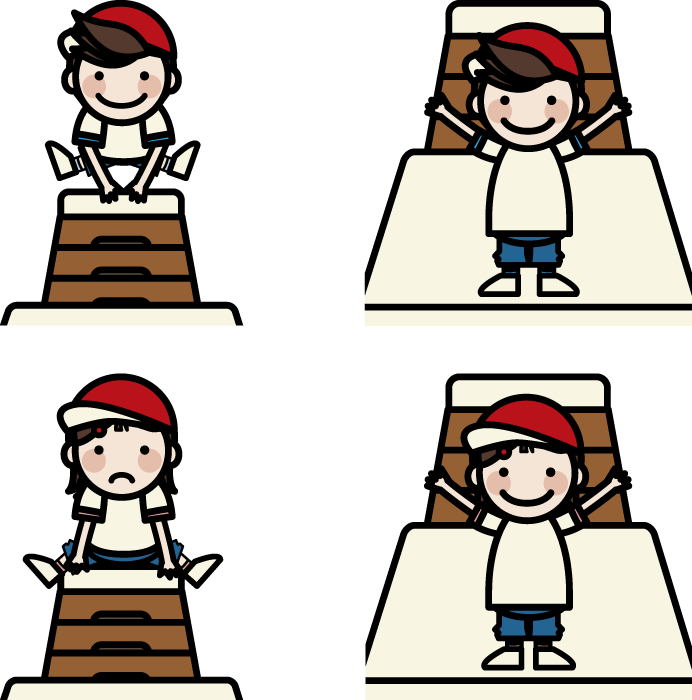 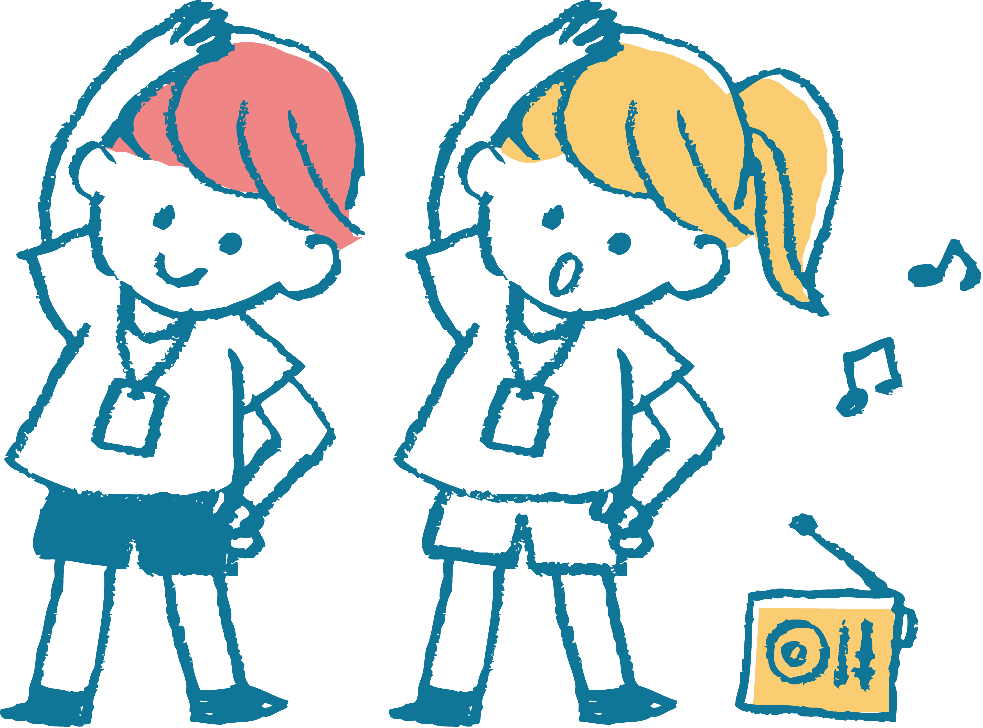 票投吳謙，每年上上籤請將您神聖的一票投給 4 吳謙
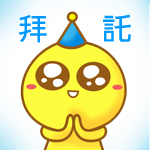 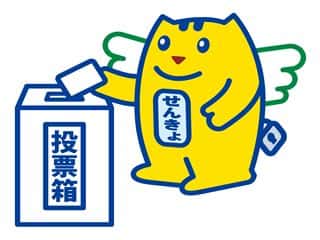